Тема занятия:Домашние животныемладшая группа
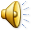 Автор разработки: воспитатель ГБДОУ № 7
Захарова А.П.
Цель:
Занимаясь с нашими детьми по теме домашние животные, мы даем им знания, о домашних  животных, об их отличии, чем питаются животные, какую пользу приносят людям. Стараемся привить любовь детям к животным. Уметь различать разных животных по характерным особенностям. Обогащать представление детей о поведение животных.
Задачи: 
1.Учить детей четко произносить слова  стихотворений.
2.Учить употреблять в речи существительные обозначающие домашних животных и их детенышей.
3.Связная речь: учить детей составлять вместе с воспитателем небольшой рассказ. 
4.Через игровые действия вызвать у детей радость общения.
Материал к занятию:
Фланелеграф и иллюстрации домашних животных.
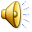 Лошадь и жеребёнок
Жеребенка спросит лошадь:"Ты скажи мне, мой хороший,У кого такая грива?Кто растет таким красивым?"И ответит за него:"Ты, мой сладкий, иго-го!"
Корова и телёнок
Есть теленок у коровы,Пободаться с ней готовый.Он ее играть зовет,А она траву жует -Чтобы вырастить быка,Надо много молока!
Собака и щенок
Говорит щенку собака:"Не вступай ты с кошкой в драку,Хоть хозяин с нею дружит,Но она ему не служит.Раз живешь ты в конуре,Значит, главный во дворе!"
Кошка и котёнок
Котёнок возится с клубком:То подползет к нему тайком,То на клубок начнет кидаться,Толкнет его, отпрыгнет вбок...Hи как не может догадаться,Что здесь не мышка, а клубок.
Крольчиха и крольчата
Потеряла крольчиха крольчат,
А крольчата лежат и молчат.
Один — за ветлой,
Двое — за метлой,
Один — под листом,
Двое — под кустом.
Как детей поскорее найти?
Их у мамы чуть больше пяти.
Овца и ягненок
У ягненка шерсть в колечках,Мама у него - овечка.Он за ней след в след бежитИ от страха весь дрожит.Это значит слишком раноНазывать его бараном.
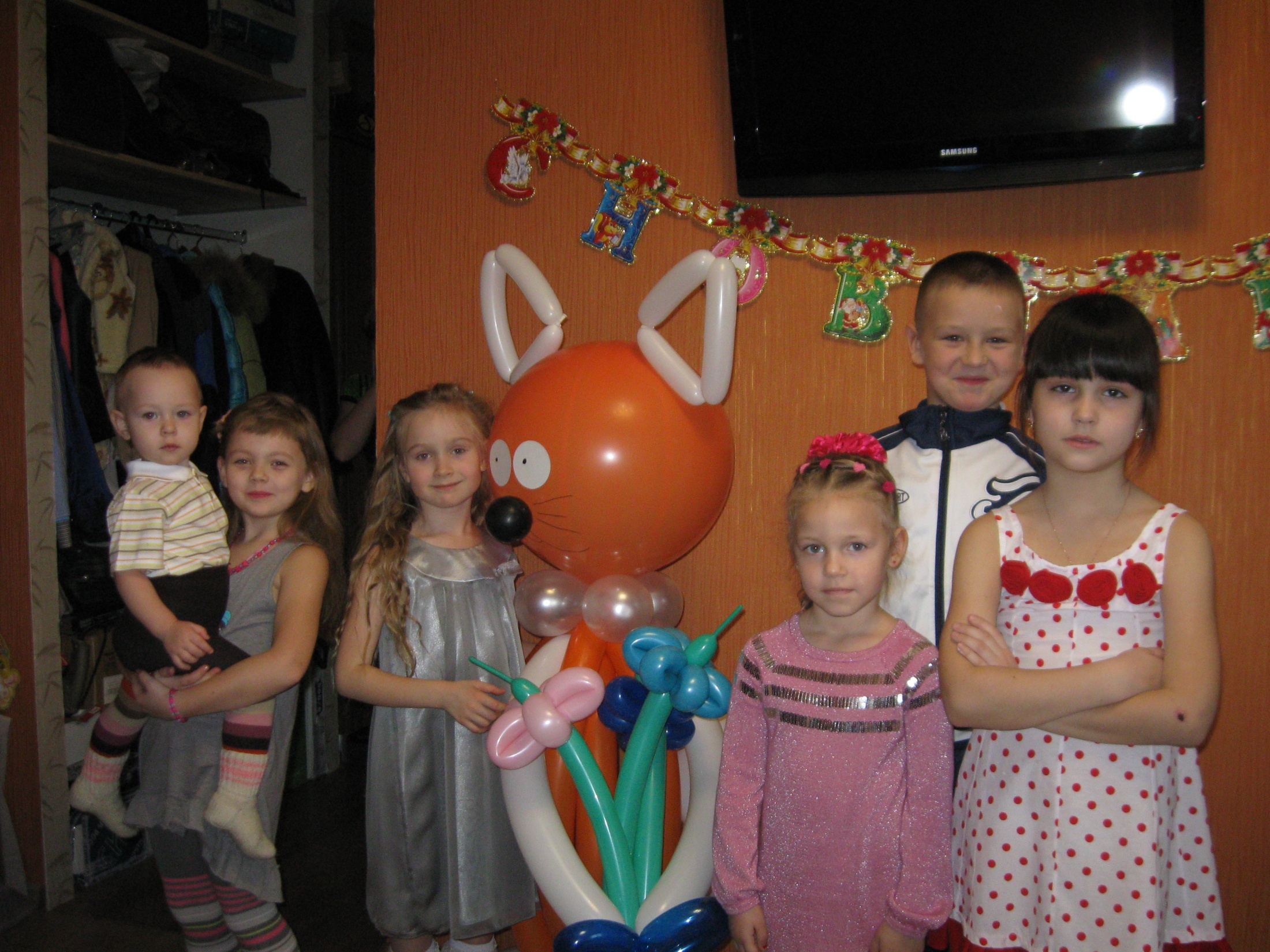 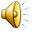 Спасибо за внимание
.